Communauté pour les maladies émergentes et zoonotiquesSignaux d'intérêt pour CSHIN Q4
Dr Andrea Osborn
29 février 2024
www.cezd.ca
1
Propagation de la peste porcine africaine - T4 1700 événements signalés (Empres i) au T1 jusqu'à présent - 785
2
Évolution du nombre de déclarations de peste porcine africaine dans le temps (janvier 2018 à février 2024)
Le troisième trimestre de 2023 a été 2nd le pic le plus élevé du nombre de signalements de peste porcine africaine dans le monde.
Nouveaux pays au 4ème trimestre - Monténégro et Bangladesh
Nouveau pays au 1er trimestre - Albanie
Rapports mondiaux sur la peste porcine africaine 2018-2024
3
La peste porcine africaine en Suède
Septembre - Premier cas de peste porcine africaine dans un pays scandinave
Semble avoir été contrôlé
Zone centrale clôturée de 100 km2
62 foyers, tous des sangliers
La souche est le génotype 2
L'origine probable est une décharge au centre du foyer (SHIC).
4
[Speaker Notes: Les zones de restriction (ZR) I et II ont été adoptées le 30 novembre 2023 dans le règlement d'exécution UE 2023/2708 de la Commission, modifiant les annexes I et II du règlement d'exécution (UE) 2023/594. La zone infectée établie a été adaptée et correspond désormais à la ZR II, et une autre zone réglementée correspondant à la ZR I a été adoptée. Toutes les mesures nécessaires conformément au règlement délégué (UE) 2020/687 de la Commission sont appliquées. Les mesures de confinement ont été couronnées de succès jusqu'à présent, la zone de restriction II a été clôturée et l'abattage des sangliers restants est en cours. Conformément à l'article 15.1.4.3 du Code sanitaire pour les animaux terrestres de la WOAH, la Suède est toujours considérée comme indemne de PPA chez les porcs domestiques et les porcs sauvages en captivité, car les cas confirmés sont des suidés sauvages. Le virus a été caractérisé par séquençage génétique comme étant le génotype 2. Mise à jour le 19 février 2024 : Au total, des échantillons provenant de 62 sangliers ont été positifs pour la peste porcine africaine dans une zone très limitée de la zone de restriction II, jusqu'au 18 février 2024 inclus.]
PPA dans les produits alimentaires importés
Taïwan signale qu'en 2023, près de 10 % des produits porcins détenus en provenance de Chine seront positifs à la peste porcine africaine.
Taiwan a également détecté le virus recombinant de la peste porcine africaine (génotype 1 et 2) dans des produits alimentaires saisis.
L'Italie signale que des saucisses faussement étiquetées comme végétariennes contenaient du poulet et du porc. La saucisse s'est avérée contenir le virus de la peste porcine africaine.
Volumes sans précédent d'importations illégales de viande Dover UK
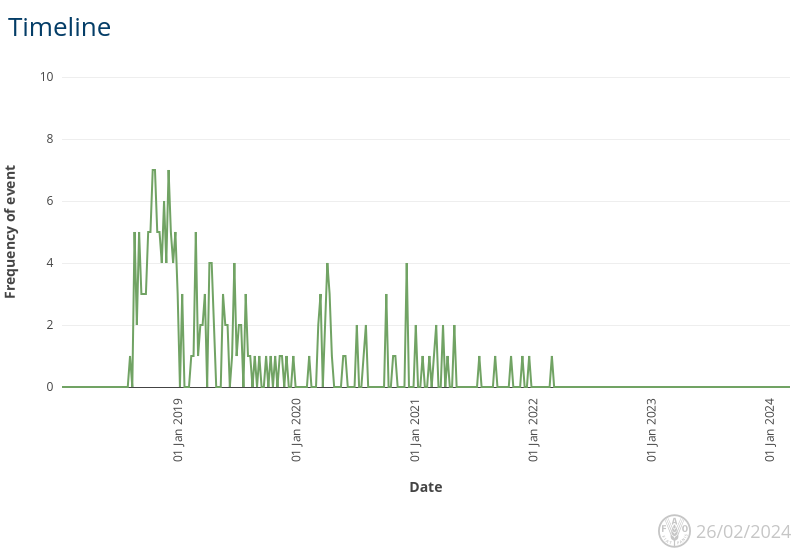 Les rapports sur la peste porcine africaine en Chine s'arrêtent en 2022
5
[Speaker Notes: Le cas de l'Italie est une véritable fraude alimentaire : le produit portait deux étiquettes, l'une chinoise et l'autre italienne. L'étiquette chinoise indiquait la présence de porc et de volaille. L'étiquette italienne indiquait "végétarien". 

D'énormes quantités de viande de porc illégale sont découvertes au point d'entrée de Douvres, au Royaume-Uni.

La Chine ne signale pas les cas de peste porcine africaine, elle a cessé de le faire en 2022. Cependant, la peste porcine africaine est absolument détectée dans les produits alimentaires en provenance de Chine.]
La grippe porcine chez l'homme
Royaume-Uni - H1N2v clade 1b.1.1 
Même clade que celui qui circule chez les porcs au Royaume-Uni
Maladie légère et guérison
Pas de preuve de transmission interhumaine
Brésil - H1N1v 
Personne immunodéprimée
Aucun lien connu avec les élevages de porcs
Pas de preuve de transmission interhumaine
Les deux événements : 
L'OMS estime que le risque de propagation internationale de la maladie par l'intermédiaire de l'homme et/ou de propagation au niveau de la communauté parmi l'homme posé par cet événement est faible.
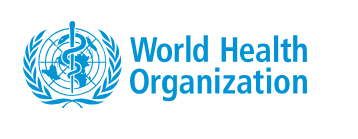 6
[Speaker Notes: L'Espagne a également signalé un cas de grippe H1N1v chez l'homme, mais cette personne travaillait dans un élevage de porcs. Elle s'est rétablie et aucun de ses contacts, ni aucun autre travailleur de l'exploitation, n'a développé la maladie.]
SHIC : APP 15 Dynamique des épidémies et stabilité de l'environnement
Foyer novembre 2021
Différences par rapport à la situation normale
Mortalité élevée (jusqu'à 51 %) due à l'APP15 dans 9 sites de finition de l'Iowa situés dans un rayon de 20 miles.
L'épidémie a remis en question la compréhension de l'épidémiologie de la PPA
Prévalence de la souche virulente
Facteurs de risque de transmission latérale
Persistance dans l'environnement
Jamais de troupeau source identifié
7
SHIC : APP 15 Dynamique des épidémies et stabilité de l'environnement
Objectifs
Résultats de l'objectif 1
Comprendre le statut sérologique des truies qui ont fourni les finisseurs lors de l'apparition du foyer
Caractérisation de la persistance chez les finisseurs récupérés
Comparaison de deux souches APP15 avec APP1 en laboratoire
Sérum, écouvillons nasaux et raclages d'amygdales prélevés sur 30 truies par troupeau
15/19 troupeaux testés étaient séronégatifs
Les sites infectés peuvent avoir été infectés latéralement pendant la période de post-sevrage.
Échantillons insuffisants pour déterminer si l'APP15 provient d'une ferme endémique ou d'une autre source.
8
[Speaker Notes: L'objectif 1 de l'enquête comprenait un échantillonnage transversal visant à déterminer le statut sérologique des élevages de truies fournissant des porcs aux sites de finition touchés par l'APP15. Des échantillons de sérum, des écouvillons nasaux et des raclages d'amygdales ont été prélevés sur 30 truies (parité 0 et 1) dans chaque troupeau de truies. Les échantillons de sérum ont été testés pour les anticorps APP15 au laboratoire de diagnostic vétérinaire de l'ISU, selon les procédures habituelles. Pour les élevages de truies qui ont fourni des échantillons, 15 des 19 élevages étaient sérologiquement négatifs pour le sérogroupe APP 3-6-8-15, ce qui suggère que la majorité des élevages de truies fournissant des porcs aux sites connaissant des foyers étaient exempts d'APP15. Les sites recevant des porcs de ces sources peuvent avoir été infectés latéralement par l'APP15 au cours de la période de post-sevrage. Malheureusement, le dépistage sérologique incomplet des élevages et l'absence de suivi de la culture et du séquençage n'ont pas permis de confirmer si l'isolat provenait d'un élevage de truies infecté de manière endémique ou d'une autre source de transmission latérale.]
SHIC : APP 15 Dynamique des épidémies et stabilité de l'environnement
Objectifs
Un site à la suite d'un foyer confirmé
Comprendre le statut sérologique des truies qui ont fourni les finisseurs lors de l'apparition du foyer
Caractérisation de la persistance chez les finisseurs récupérés
Comparaison de deux souches APP15 avec APP1 en laboratoire
Des porcs individuels ont été échantillonnés en série pour évaluer la persistance dans la cavité nasale et les amygdales, ainsi que la séroconversion.
Des écouvillons environnementaux ont également été prélevés
La PCR des raclages d'amygdales est la méthode la plus sensible pour identifier les porteurs (95 % de résultats positifs à six semaines).
Liquides oraux 10% par PCR à 8 semaines
9
[Speaker Notes: Pour l'objectif 2, une étude longitudinale prospective de porcs en finition identifiés individuellement a été menée sur un site de l'Iowa à la suite d'une épidémie récente confirmée d'APP15. Les porcs identifiés individuellement ont fait l'objet de prélèvements hebdomadaires répétés afin d'évaluer la persistance de l'APP15 dans les fosses nasales et les amygdales et de surveiller le développement de l'immunité humorale. Ces résultats ont été comparés aux fluides oraux et aux échantillons prélevés par écouvillonnage dans l'environnement afin de comprendre la dynamique d'excrétion de la population et la persistance dans l'environnement. Les échantillons prélevés dans l'environnement comprenaient des endroits internes, notamment les mangeoires, les tétines d'eau et les sols, et des endroits externes, notamment l'aire d'équarrissage et les poignées de porte des bureaux.
Lors des enquêtes sur les finisseurs, les raclages d'amygdales présentaient un taux de détection plus élevé que les écouvillons nasaux ou le liquide oral, avec une détection positive chez 95 % des porcs échantillonnés au cours des six échantillonnages hebdomadaires se terminant huit semaines après l'apparition de l'épizootie. La PCR des raclages d'amygdales s'est avérée être le moyen le plus sensible pour le dépistage à long terme des porteurs individuels. Le taux de détection de l'APP dans les fluides oraux était supérieur à 10 % par PCR jusqu'à huit semaines après l'apparition du foyer. Ces résultats sont significatifs en ce sens qu'ils suggèrent que les fluides oraux ont une utilité temporelle plus robuste pour la surveillance de la population après l'épidémie que ce qui avait été rapporté précédemment.]
SHIC : APP 15 Dynamique des épidémies et stabilité de l'environnement
Objectifs
Différences de stabilité observées entre les sérotypes
Comprendre le statut sérologique des truies qui ont fourni les finisseurs lors de l'apparition du foyer
Caractérisation de la persistance chez les finisseurs récupérés
Comparaison de deux souches APP15 avec APP1 en laboratoire
Béton - plus grande stabilité
7 jours à -20C pour APP15 et APP1
48 heures @4C pour APP1
72 heures @4C pour APP15

Caoutchouc et acier inoxydable
Viabilité à 4C et 25C mais pas à 37C

La stabilité diminue à des températures plus élevées
10
[Speaker Notes: L'échantillonnage environnemental du matériel génétique APP15 a été principalement détecté dans les voies de circulation humaine (poignées de porte, sol de l'entrée de l'étable) et les sites de collecte des cadavres d'animaux (tas d'équarrissage).  À l'exception de la huitième semaine, l'APP n'a pas été détecté par PCR dans les mangeoires ou les abreuvoirs. Aucun des échantillons environnementaux positifs par PCR n'a produit d'isolats en culture. La viabilité environnementale de la PPA n'a pas pu être déterminée de manière adéquate en raison du degré élevé de contamination bactérienne de l'environnement et d'autres recherches en laboratoire sur la viabilité de la PPA ont été effectuées.
L'objectif 3 a comparé la viabilité longitudinale de l'APP15, pour les souches épidémiques et historiques, à celle de l'APP1 à différentes températures, sur différentes surfaces et dans différentes matrices organiques. La survie de chaque souche sur différentes surfaces (béton, acier inoxydable et caoutchouc) et dans différents substrats (eau, boue fécale et sérum de cheval-NAD) a été évaluée six fois après l'inoculation (quatre et huit heures, un, deux, trois et sept jours) à quatre températures différentes (-20°C, 4°C, 25°C, 37°C).
Pour la comparaison en laboratoire des sérotypes APP, cette étude est la première à observer des différences de stabilité entre les sérotypes et l'impact des substrats solides sur la stabilité lorsqu'ils sont exposés à des conditions plus froides ou de congélation. Les surfaces en béton ont présenté la stabilité la plus longue pour APP15 et APP1, toutes les souches survivant jusqu'à sept jours après inoculation à -20 °C, et jusqu'à 48 heures à 4 °C, APP1 et APP15h survivant jusqu'à 72 heures. Les surfaces en caoutchouc et en acier inoxydable ont montré une viabilité à 4°C et 25°C, mais pas à 37°C. Les résultats de cette étude en laboratoire confirment les recherches antérieures sur la persistance de l'APP montrant une diminution de la stabilité dans des conditions plus chaudes, avec une persistance relativement prolongée à 4°C et à -20°C.
Bien que la souche APP15 n'ait pas présenté une persistance accrue par rapport à d'autres sérotypes, les facteurs contribuant à la propagation et à la persistance géographique de cette bactérie pourraient inclure la détection par PCR sur les tas d'équarrissage, une survie accrue sur les surfaces en béton et en caoutchouc dans des conditions de laboratoire, et des températures ambiantes froides pendant l'épidémie de l'hiver 2021. Ensemble, les études rapportées ici génèrent de nouvelles connaissances importantes liées à l'écologie et à l'épidémiologie de la PPA qui peuvent avoir des implications importantes pour le diagnostic, le suivi et la surveillance de la maladie, ainsi que pour les pratiques de biosécurité.]
L'IAHP chez les oiseaux domestiques au Canada
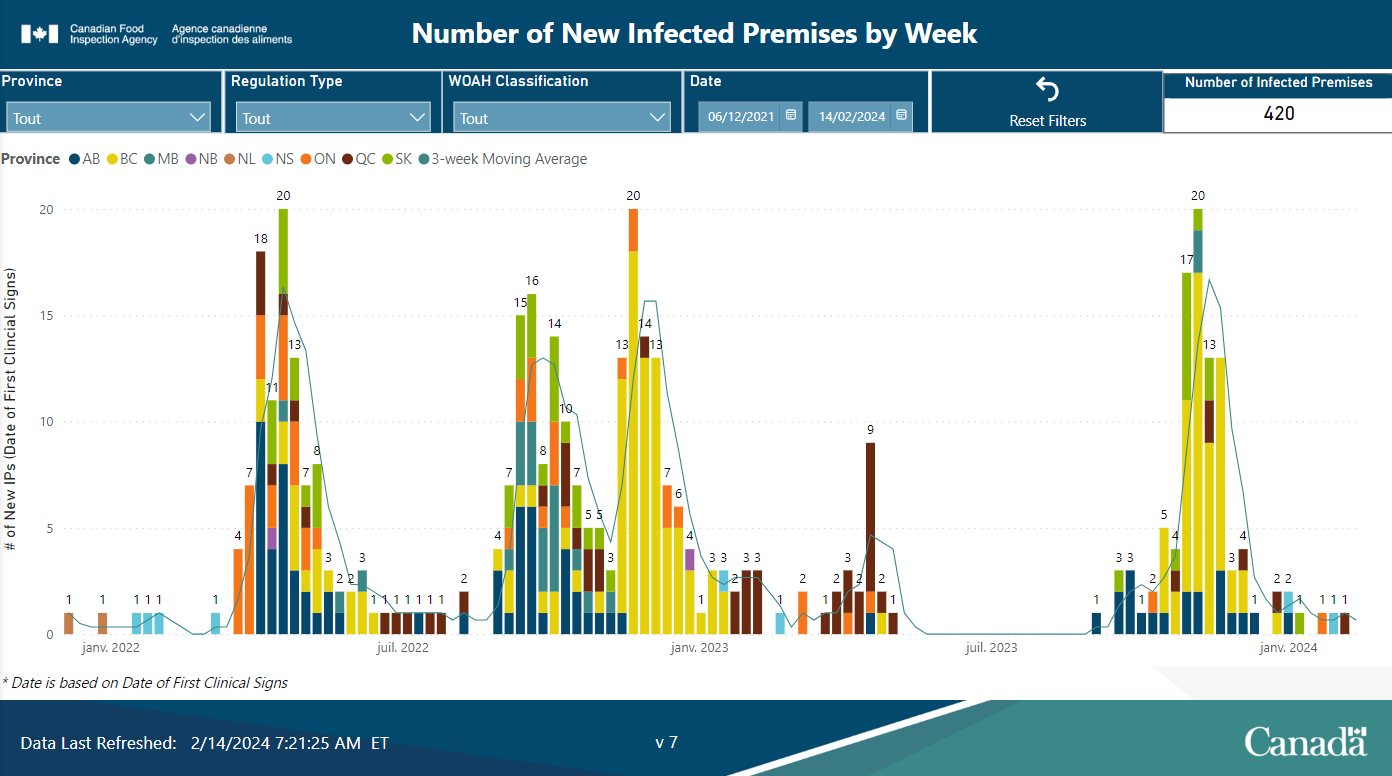 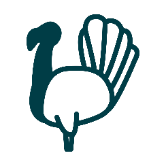 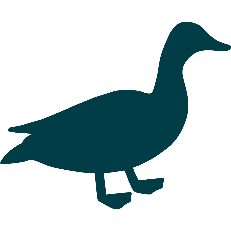 2021 : 2 IP
2022 : 281 IP
2024 : 8 PE
2023 : 131 PE
11
[Speaker Notes: Pour les oiseaux domestiques au Canada, nous avons enregistré une baisse de plus de 50 % des cas en 2023 par rapport à 2022.

Au printemps 2023, le Québec (en barres brunes sur le graphique) a été le plus touché, tandis qu'à l'automne 2023, la Colombie-Britannique, l'Alberta et la Saskatchewan ont été les plus touchées et le pic de l'automne est tout aussi élevé que les deux années précédentes.

Il est important de noter qu'il y a eu une surreprésentation des dindes et des canards dans les locaux commerciaux infectés en 2022 et 2023.]
Résultats scientifiques
Première détection du circovirus porcin 4 (PCV-4) en Europe | Virology Journal | Full Text (biomedcentral.com)
Infection croisée du virus de l'hépatite E (VHE) chez le rat et transmission chez le porc | bioRxiv
Distribution et prévalence des anticorps contre Trichinella spp. et Toxoplasma gondii chez les porcs sauvages (Sus scrofa) aux États-Unis - PubMed (nih.gov)
231129_SHIC Webinar_Strep Zoo.mp4 | Powered by Box
12
Enquête sur les groupes du réseau
Les rapports trimestriels de la CEZD sont-ils utiles ?
Y a-t-il quelque chose que nous pourrions améliorer ?
Y a-t-il des choses que nous devrions cesser de faire ?
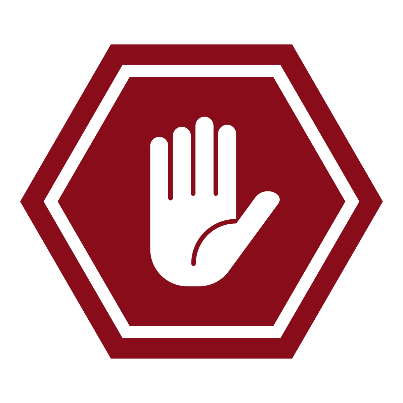 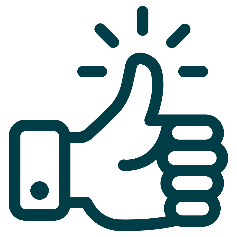 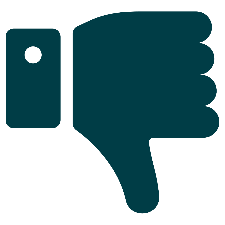 13